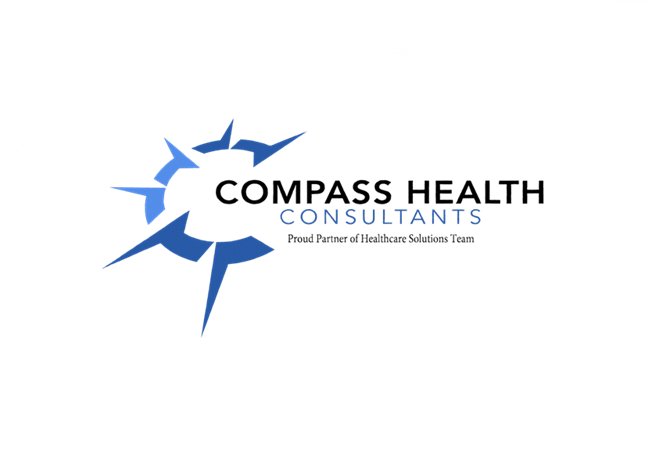 JK Agent Sales Training Call
Thursday, July 13, 2023
1 PM CST
Zoom Meeting Link: https://zoom.us/j/3738421209
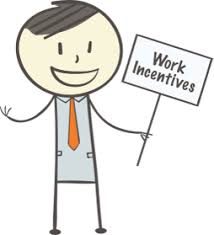 WELCOME TO OUR NEW AGENTS
Sell your first application by next Friday, July 21st and receive a Compass Shirt and $100 Lead Credits!
Happy Selling!
Do you know someone looking for a new career? 

Our next CHC New Agent Training & Development is July 25th & 26th in St. Louis, MO.  Send your referrals to Liz Wardrop, ewardrop@chcquotes.com, and you could get free lead credits.
If you are having difficulties joining a meeting, please email Tanya Mosley, immediately for assistance.  If you join a training session late, please note trainers will end the meeting for lack of participation and access will not be available.
Upcoming Training & Events
7/14/2023 9:30 AM CST : CHC Training: America's Choice
7/15/2023 11:00 AM CST : Super Saturday Agent Training
7/18/2023 1:00 PM CST : TopBroker CRM Training
7/20/2023 1:00 PM CST : CHC Training - Life Insurance
7/20/2023 3:00 PM CST : CHC Training - NCD Dental
7/21/2023 9:00 AM CST : CHC Mastermind 2023
8/11/2023 9:30 AM EST : CHC Tampa FL Agency Celebration
JULY MONDAY MADNESS
7/17 ~ Pivot
7/24 ~ Ameribenefit – Tristar
7/31 ~ Walk & Talk Like a Pro
JULY KickStart to Superstart
7/18 ~ First 5 Seconds & Elevator Speech
7/19 ~ Show Me The Money
7/20 ~ Expectations & Action Plans
7/25 ~ Handling Objections
7/26 ~ How To Build Your Business
7/27 ~ Attitude Is Everything
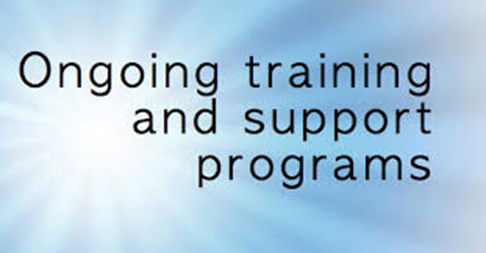 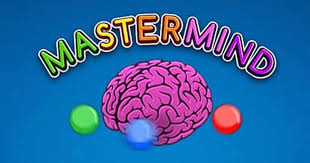 MASTERMIND
Welcoming suggestions and topics from the entire agency!  

Please send your ideas, thoughts, and suggestions for the improvement and growth of Compass Health Consultants to Tanya Mosley, tmosley@chcquotes.com.
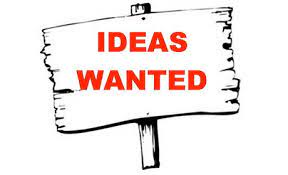 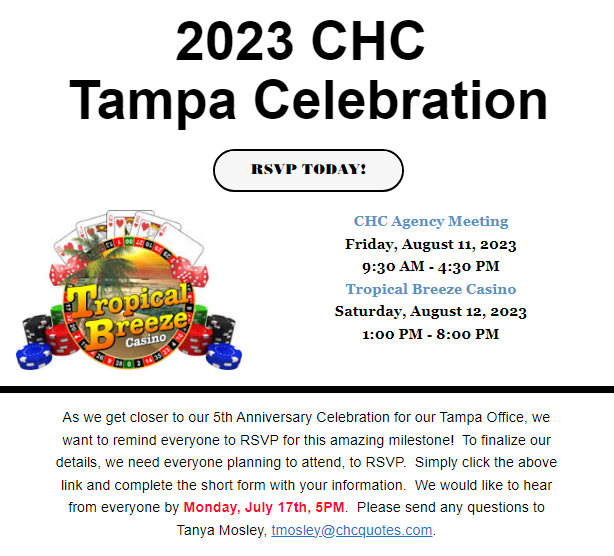 Homewood Suites by Hilton Tampa-Port Richey
11115 US Highway 19 North
Port Richey, Florida, 34668, USA
727-819-1000
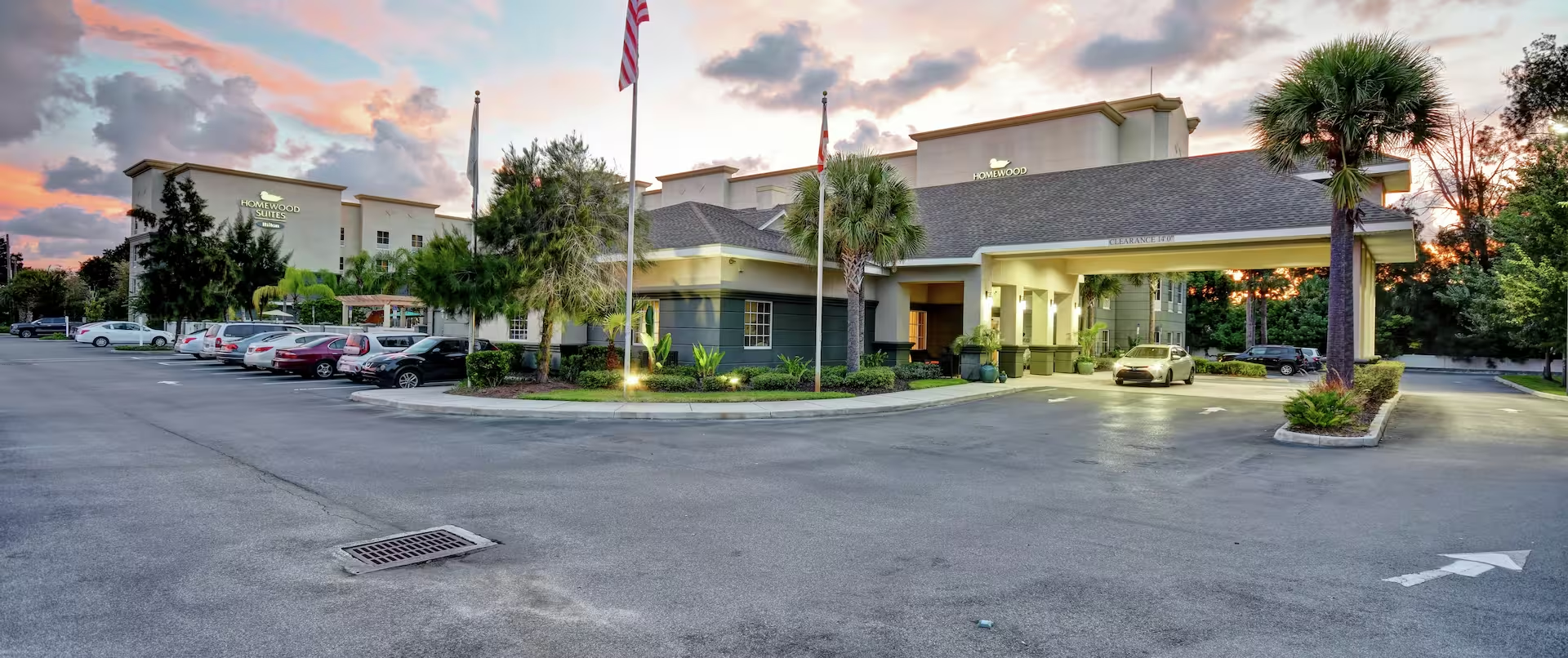 Please follow the below instructions to book your reservations online.  Or call the hotel and tell the front desk the dates and that it is for the “CHC Tampa 5 Year Anniversary”.
 
·         Please tell you guests to click this link - Homewood Suites Tampa-Port Richey Extended Stay Hotel (hilton.com)                    
·         Then click the “Special Rates” button
·         Type “CHC” in the Group Code area.  Then click the X at the top
·         Click the “Check Room & Rate” button
Event RSVP https://forms.office.com/r/tACDpnpJu6
Thank You to everyone that has RSVP’d!
Consumer Alert: Licensing Renewal Email Scam 
Nevada Division of Insurance (06/26/23)
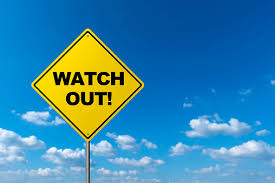 The Nevada Division of Insurance has been made aware of an email phishing scam targeting licensed insurance producers and agents in Nevada. The division has received several phone calls from licensed individuals reporting that they have received a fraudulent email claiming that their license may be revoked if they do not pay an amendment fee via a payment link embedded in the email. The email is being sent from INSURANCE LICENSING with the subject line: Nevada Division of Insurance AMENDMENT FEE. This email is not from the Nevada Division of Insurance. Please do not click on any links and delete the email immediately. All official Division of Insurance Licensing emails are sent from nevada.licensing@doi.nv.gov or renewal.desk@doi.nv.gov. Emails received from any other addresses claiming to be the Division of Insurance should be considered fraudulent and should be deleted. 
Read Story
TopBroker Updates
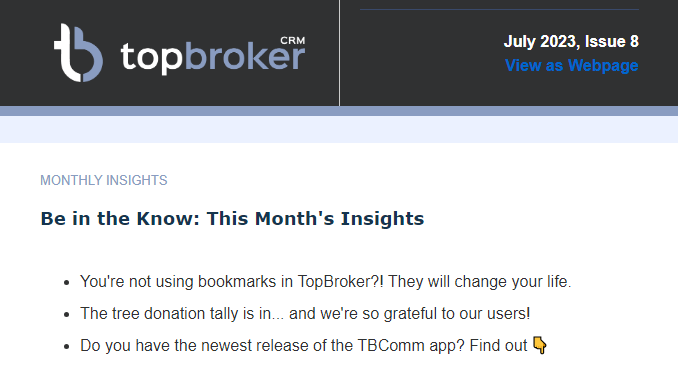 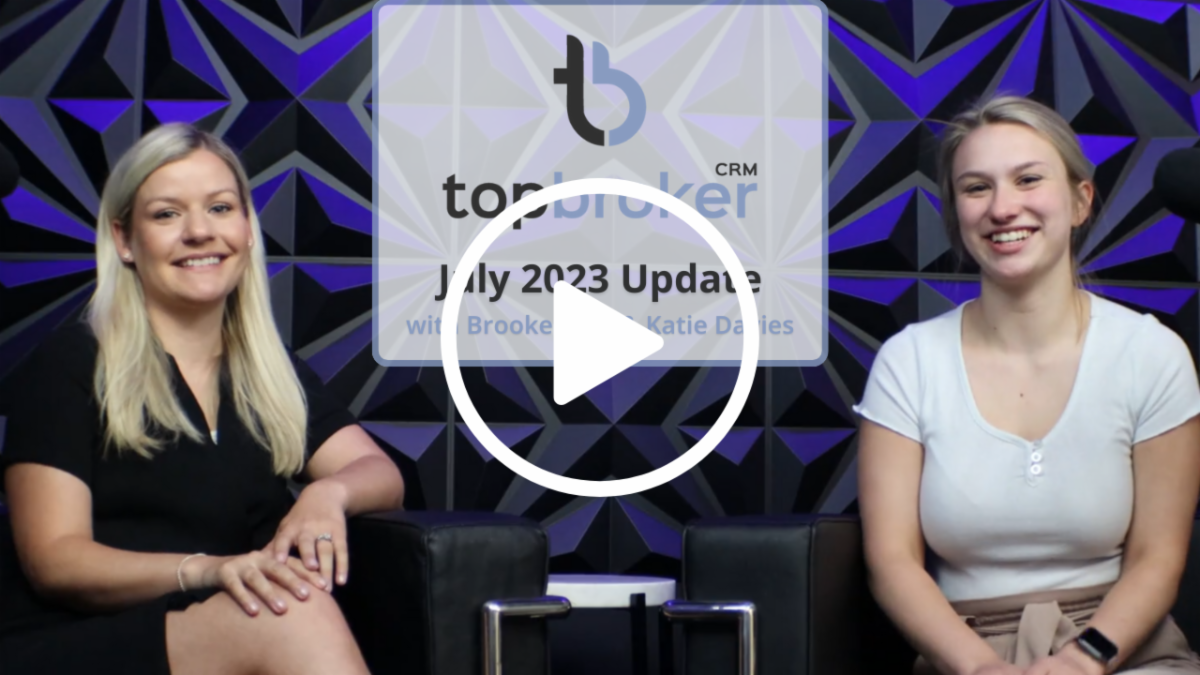 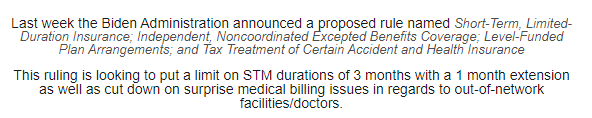 New proposed rules would limit short-term health insurance to no more than four months
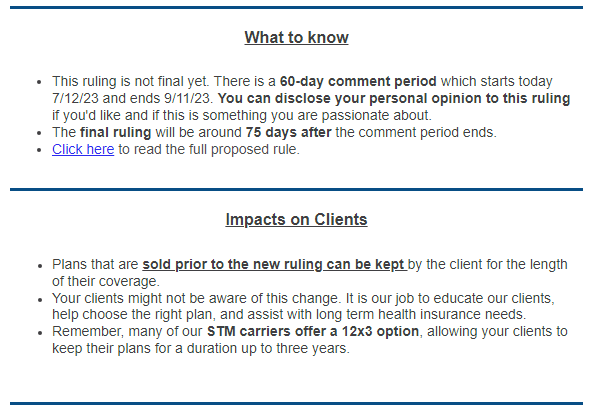 Medicare Open Enrollment Dates Oct 15–Dec 7ARE YOU READY?
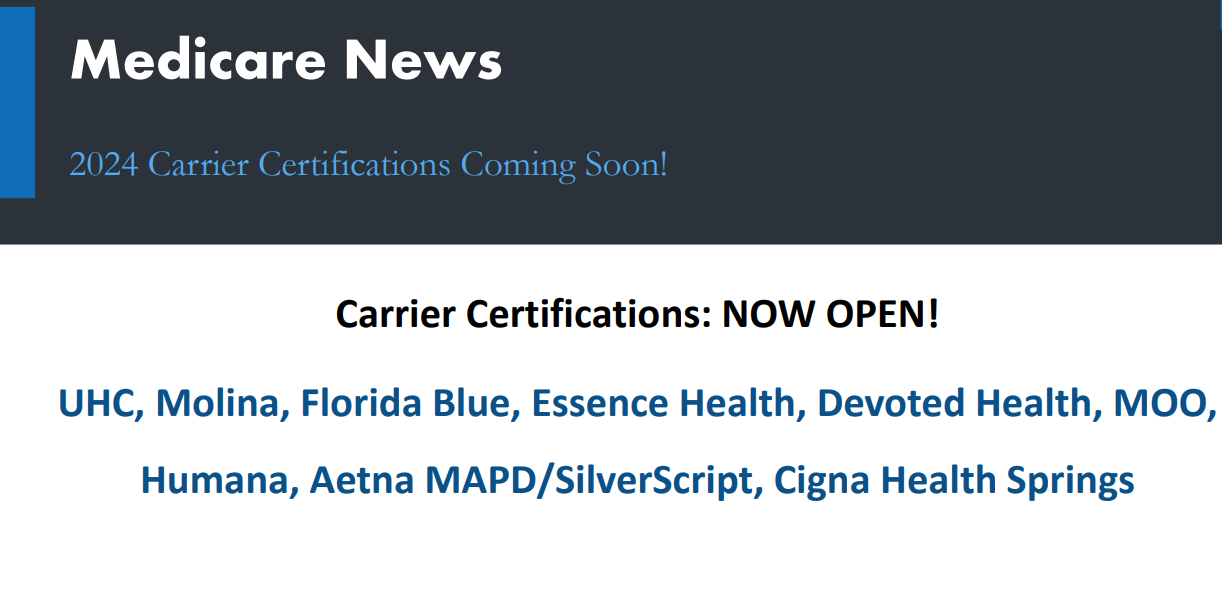 HST Medicare,

We are happy to announce that AHIP 2024 is LIVE today! You may use the link below to access the exam with an embedded discount. The link should ask you to pay $125. No discount code is needed. Let's get AHIP and Carrier certifications completed as soon as possible! www.jsamedicareahip.com

AHIP Reimbursement Program:
Must have 2 Medicare MAPD contracts through HST (ex. UHC, Humana)
Must email a copy of your completed certificate to training@myhst.com, along with letting them know what 2 MAPD contracts you hold with us
Reimbursement is ONE time only, your first time taking the exam with HST

Training Assistance:
If you take the exam one time and do not pass, please reach out to training@myhst.com for assistance.
If you have additional questions, please reach out to a team member below.

Sherri Miller, smiof@allstate.com
Monika Molinski, monika.molinski@ngic.com
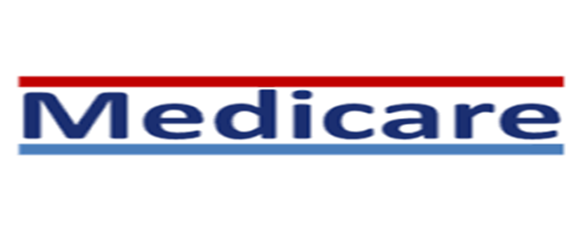 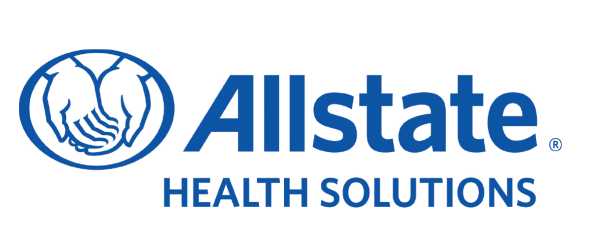 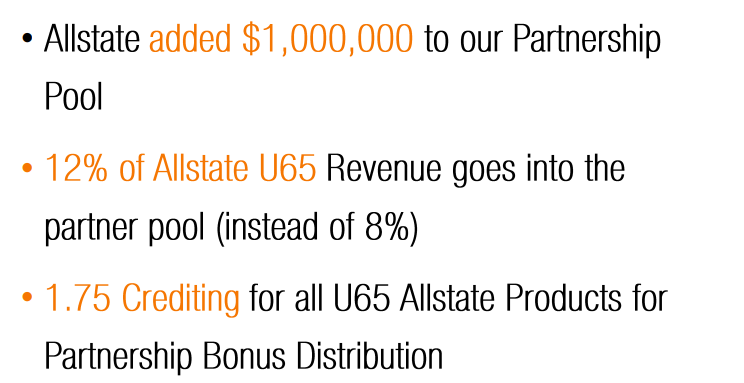 Allstate is launching HSA compatible plans
Current Set for July 27th release
Training & more information to come
Allstate – HSA STM Plans
COMING SOON
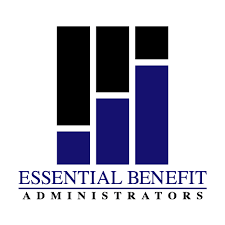 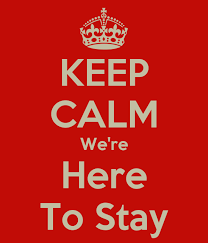 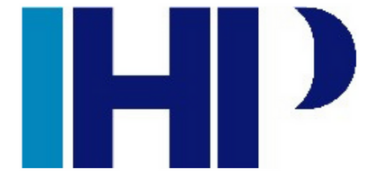 IHP CANCELLATIONS June 2023 – Present
CHC Life Department
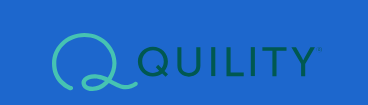 https://www.chcagents.com/quility-contracting
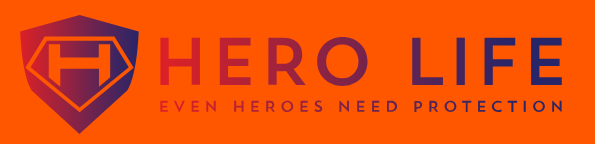 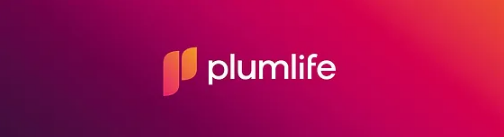 https://www.chcagents.com/hero-life-contracting
https://www.chcagents.com/plumlifecontracting
Life Platform and Contracting Recorded Link
https://us02web.zoom.us/rec/share/-m3aVhV-YQacIxoUNQ_u_Dalv8egipNl4oMlwVRpr86hXodTzxeHfUH4v4Y_CL7m.6rr9eB2qBplJKjIp
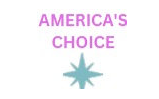 CHC Exclusive Carrier – America’s Choice
Compass Health Consultants
Exclusive Carrier Training
America's Choice
Friday, July 14, 2023
9:30 AM CST
Zoom Meeting Link: https://zoom.us/j/3738421209

Contracting Link Below
Medalist Formulary Link
https://www.medalistrx.com/members
Chronic Formulary
https://forms.office.com/r/rJWg2hM4gE
America’s Choice Commissions
Will pay on the 21st this month 
Future Payment Dates will be the 14th of the month
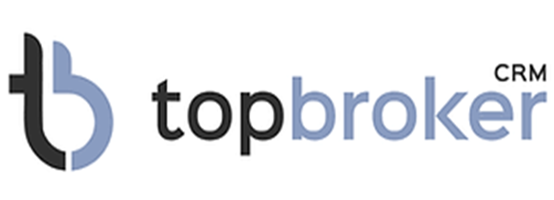 Top 10 Agents This Month	

Rank	Name			#Apps
1	Jordan Krugman		27
2	Jennifer Earp		20
3	Jamie Baumeister		18
4	Tim McCormick		16
5	Denise Sullivan		16
6	Loye Diane Kimbro		16
7	Phillip Vogt		15
8	Richard Hyde		14
9	Sean Thacker		14
10	Trevor Magloire		12
Top 10 Agents June 2023
	
Rank	Name			#Apps
1	Michael McAllister		57
2	Richard Hyde		52
3	Jeffrey Seymour		52
4	Phillip Vogt		49
5	Tim McCormick		47
6	Anthony Carpenter		42
7	Jamie Baumeister		41
8	Jordan Krugman		39
9	Jennifer Earp		37
10	Lairah Seymour		35
1ST APPLICATION RECOGNITION
CONGRATULATIONS AGENTS!
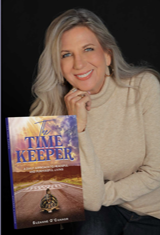 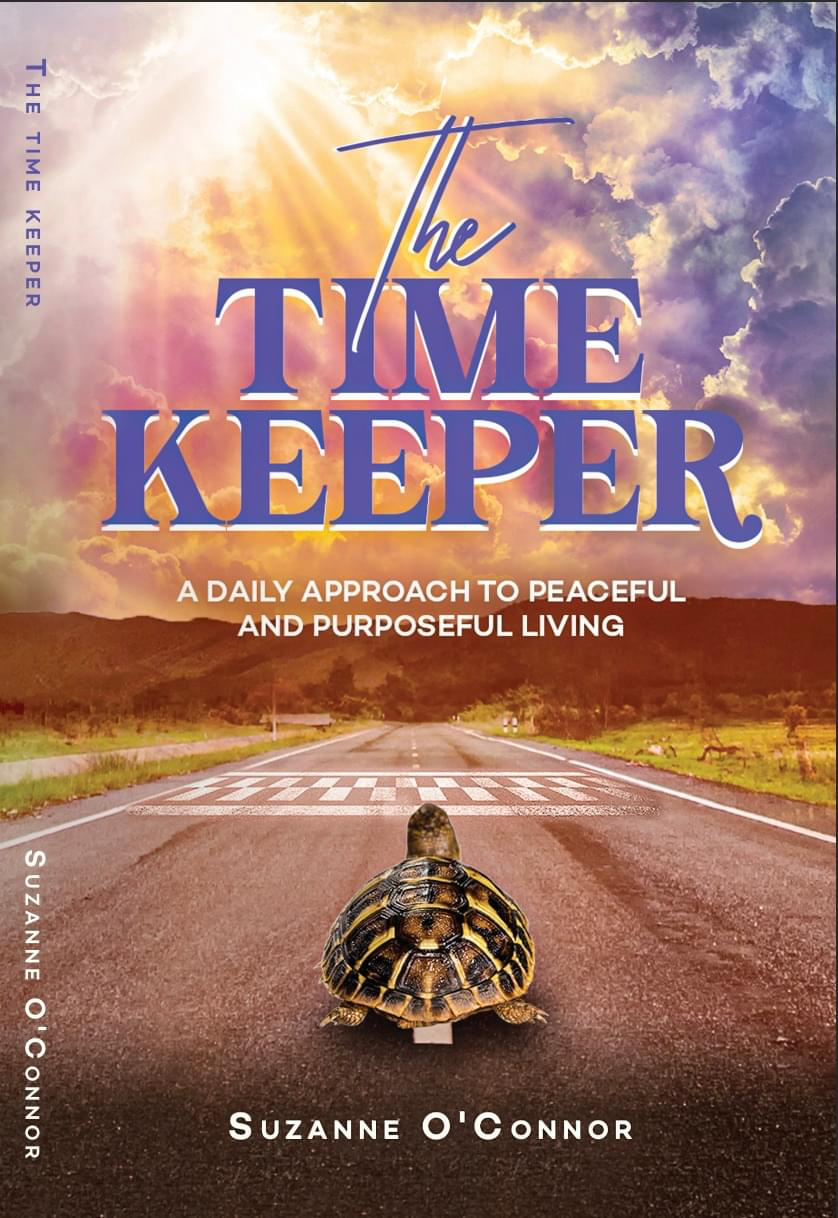 CONGRATULATIONS 
Suzanne O’Connor
Available on Amazon tomorrow, July 12th for a special friend and family price of $5.99! I hope to hear how this message helps you through your life as much as it helped me. The link below should be live tomorrow, and will direct you to the Amazon page to buy the book; if not I will post the Amazon link on my page tomorrow :)https://www.yourdailyrenewal.com/
At this time, the link is not active.  As soon as it is we will resend to the agency.